Characterizing  Propositional Proofs as Non-Commutative Formulas
Iddo TzameretRoyal Holloway, University of London
 Based on Joint work Fu Li (Texas Austin) and Zhengyu Wang (Harvard)
Sketch
Frege Proofs
Frege Proofs
Any standard textbook proof system for propositional tautologies
Start from axioms and derive, using derivation rules/axioms, new tautologies, all written as Boolean formulas:
Frege Proofs
Frege Proofs
Frege: Formal Definition
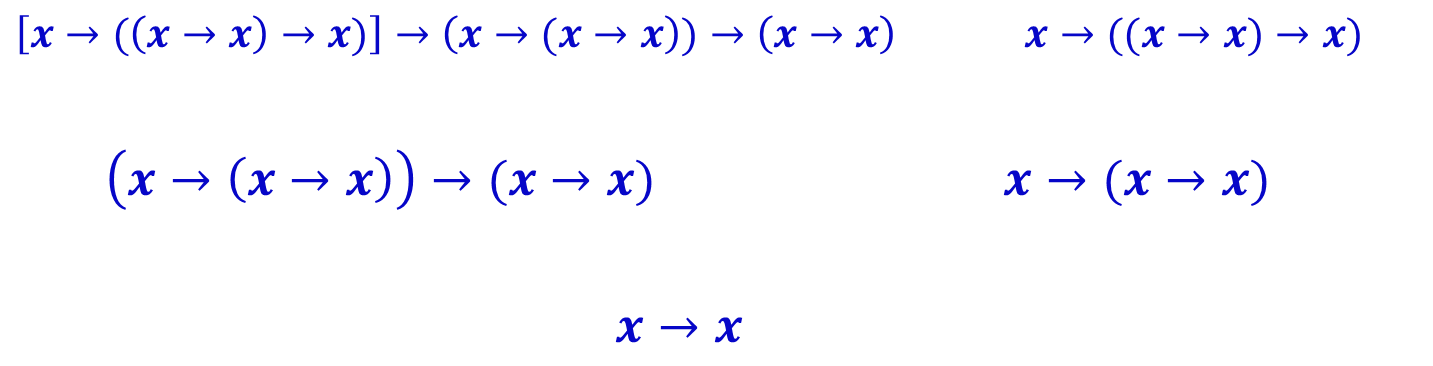 Size of Proofs
Size of proof = number of symbols it takes to write down the proof (= total number of logical gates + variables in proof)
Example:    size = 41
Can we prove super-polynomial size lower bounds on Frege proofs?
Major open question: prove that there is a family { f1, f2, f3, …} of tautologies such that for no polynomial p(∙), the minimal propositional-calculus proof size of  fn  is at most  p(|fn|)
Non-Commutative Formulas
Fix a field 𝔽 (e.g., ℚ).
Non-commutative functions: e.g., compute a function of matrices over 𝔽 
	 
 f (X,Y):=X•Y – 2Y•X 



This is a non-commutative formula (tree)
Size = number of nodes
output
+
Depth can be assumed
O(log n), for n number of variables
(By our variant of Hrubes & Wigderson’14)
˟
˟
-2
˟
X
Y
X
Y
Non-Commutative Formulas Lower Bounds

Nisan ‘91: determinant and 
permanent require 
non-commutative formulas 
of 2Ω(n) size




Proof: We’ve seen before (partial derivatives method)
output
+
˟
˟
-2
˟
X
Y
X
Y
[Speaker Notes: 1. Parallel computation]
Main Theorem
Thm [Li, T., Wang’15]: Exists a natural map between tautological formulas 𝑇 to non-commutative polynomials 𝑝, such that: 




 And conversely, when T  is a DNF:
The Argument:We shall characterize a proof as a single non-commutative formula by introducinga non-commutative version of the IPS [following the (commutative) IPS of Grochow-Pitassi’14]
The Non-Commutative Ideal Proof System
Map between tautologies T and non-commutative polynomials p:	First,  a CNF’s    x1 ⋁ ¬ x2  ,     ¬ x2 ⋁ ¬ x1  ,       x2                                  (1)	as non-commutative polynomial equations:                       (1-x1) x2 = 0 ,      x2 x1 = 0 ,      1-x2 = 0                     (2) 	                    So (1) is satisfied by a given 0-1 assignment iff (2) is.
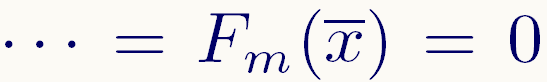 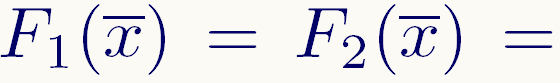 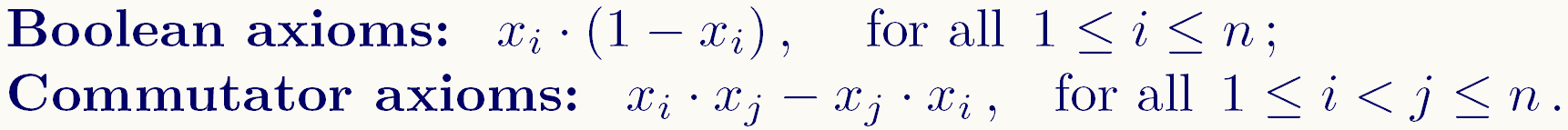 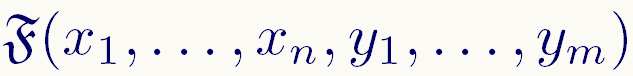 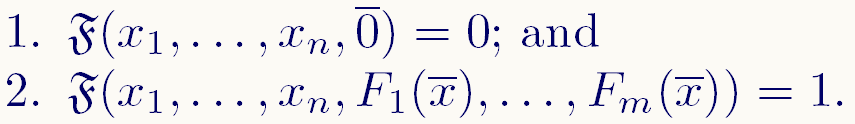 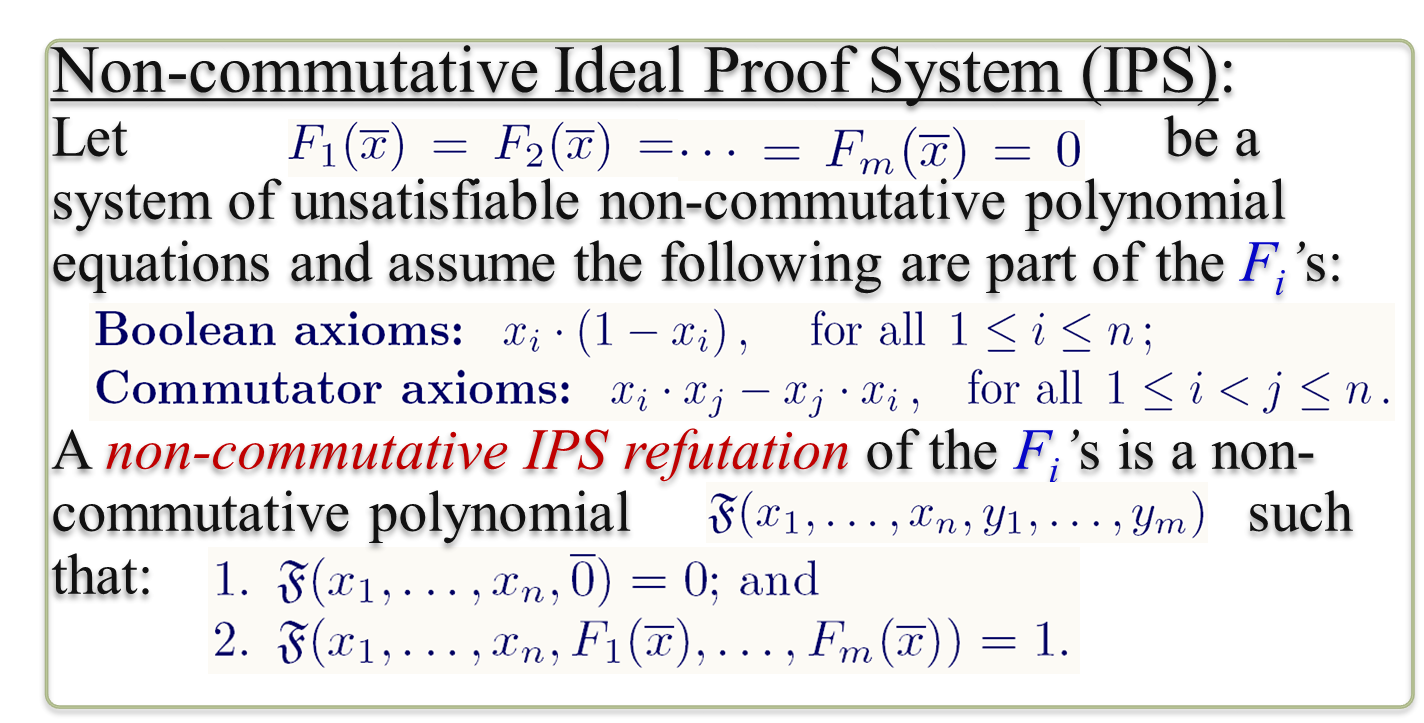 Example:            x1 ⋁ ¬ x2  ,     ¬ x2 ⋁ ¬ x1  ,       x2                            (1)
Transform to non-commutative polynomials:
                       (1-x1) x2 = 0 ,      x2 x1 = 0 ,      1-x2 = 0      (2)
So (1) is satisfied by a given 0-1 assignment iff (2) is.
Non-commutative IPS refutation:
(1-x1) x2 + x2 x1 + 1-x2 + x1x2 - x2 x1 = 
			 x2 - x1x2 + x2 x1 + 1-x2 + x1x2 - x2 x1  =  1 
 So, non-commutative IPS refutation is: y1+y2+y3+y4
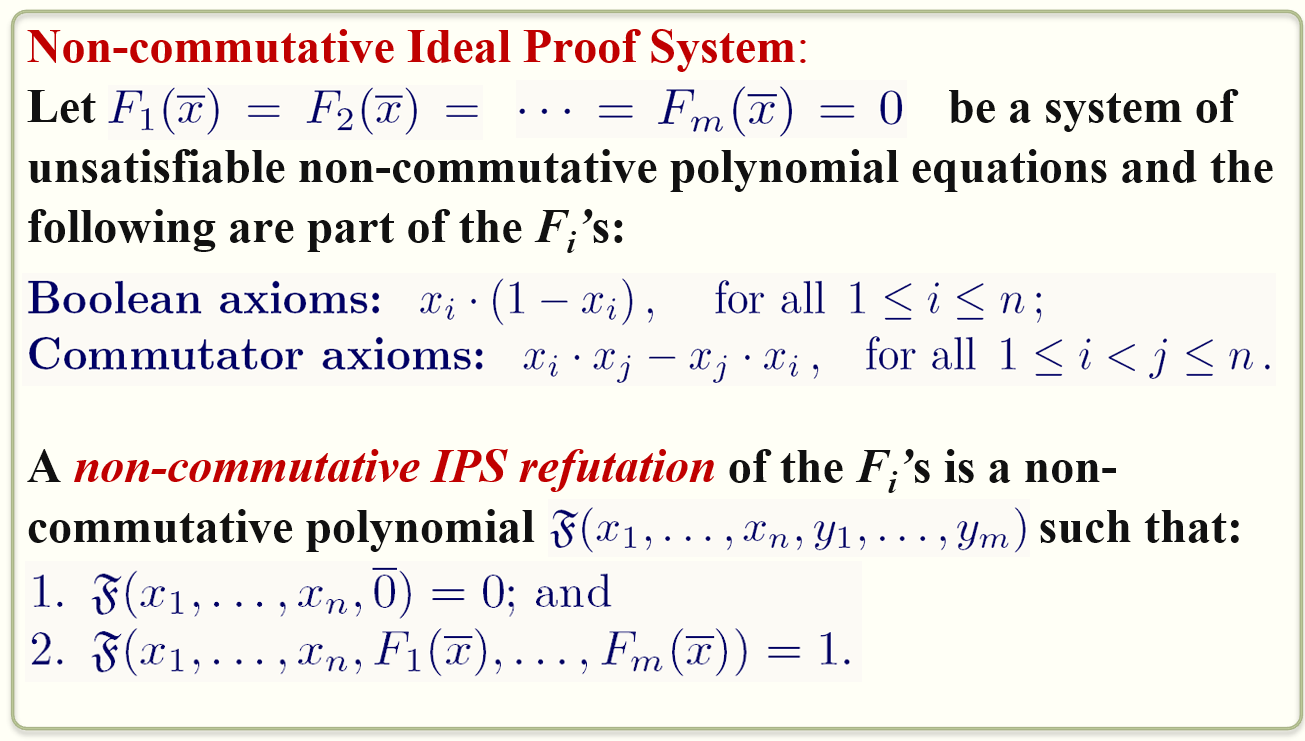 (1-x1) x2 + x2 x1 + 1-x2 + x1x2 - x2 x1
y1           +   y2  +  y3      +      y4
From (Raz and Shpilka ‘05) PIT for non-coomutative formulas: non-commutative IPS is polynomially chekable.
Non-Commutative IPS Simulates Frege
Non-commutative IPS simulates Frege
Start with a Frege proof:
 

We use the following translation of Boolean formulas to arithmetic formulas:


We can translate the Frege proofs with this translation applied on every proof-line (with some additional rules, and proof-lines): this gives us an ”algebraic version of Frege’’. 
But it’s easier to use algebraic inference rules instead of logical inference rules…
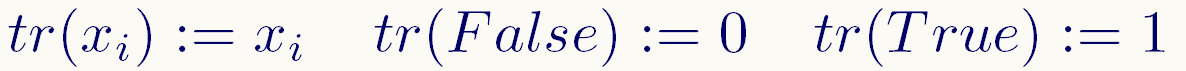 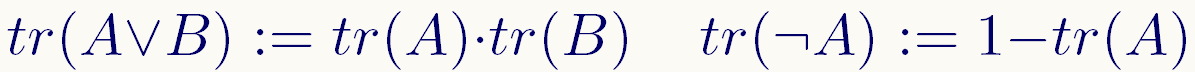 First Attempt for Algebraic Version of Frege:
x1 ⋁ ¬ x2  ,     ¬ x2 ⋁ ¬ x1  ,       x2                             
Transform to polynomials:
                        (1-x1) x2 = 0 ,      x2 x1 = 0 ,      1-x2 = 0         
And add Boolean axioms: xi(1-xi) = 0,    for all i=1,…,n
x2 x1 = 0
Formulas in propositional proofs are syntactic terms
i.e., need to add rules for deriving two (syntactically) different formulas that compute the same polynomial:
Example of rewrite rule: G[t·s]  G[s·t]
(1-x1) x2 = 0
+
1-x2 = 0
x2 = 0
+
1 = 0
Polynomial Calculus (PC) over Formulas 
[Grigoriev and Hirsch 2003]:
x2 x1 = 0
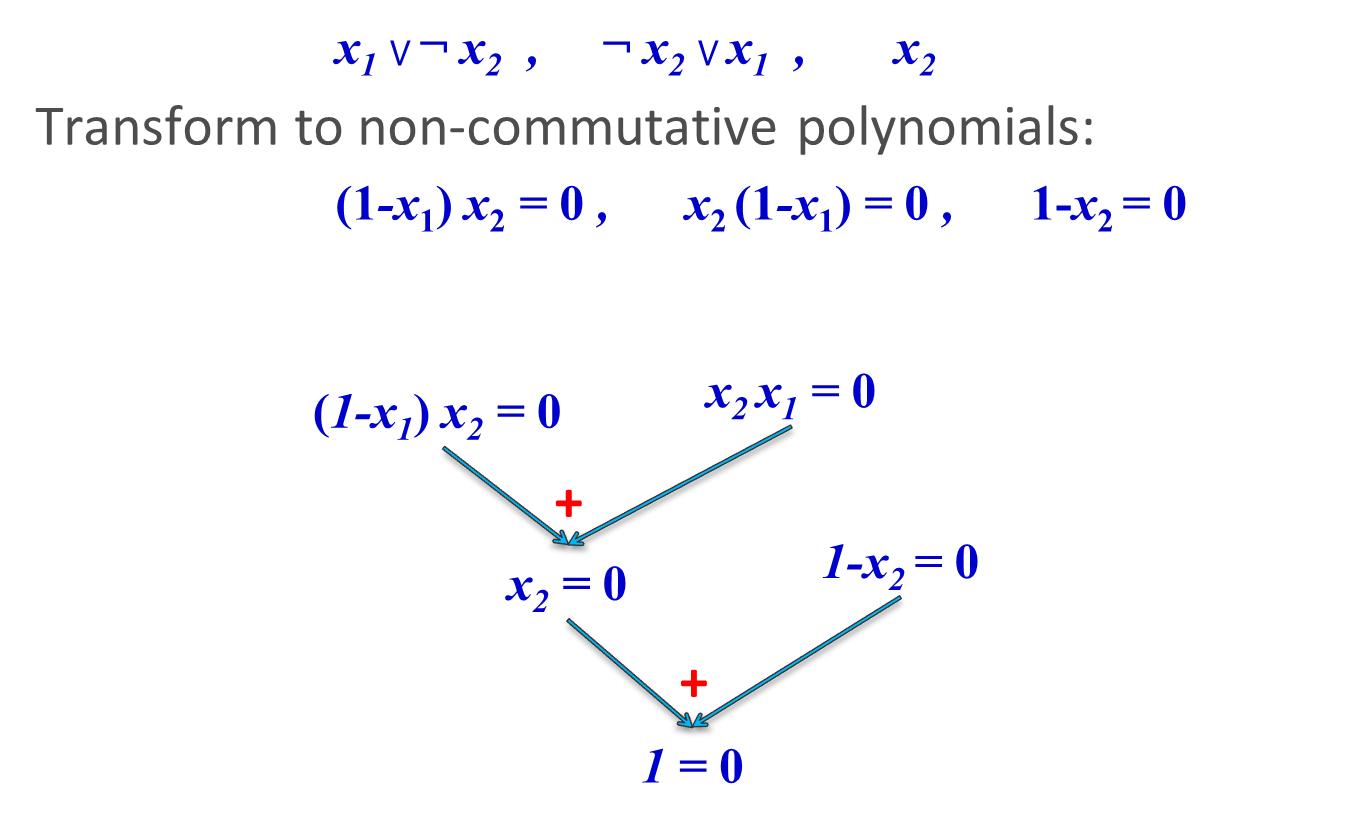 (1-x1) x2 = 0
+
(1-x1) x2 + x2 x1 = 0
rewrite
x2 - x1x2 + x2 x1 = 0
rewrite
x2 - x1x2+ x1x2 = 0
rewrite
x2 + x1x2(-1+1) = 0
rewrite
1-x2 = 0
x2 + x1x2 •0 = 0
rewrite
x2 = 0
+
1+x2-x2 = 0
Skipping some rules…
1 = 0
PC over Formulas: Formal Definition
Converting the Proof DAG into a Tree
Thm (Krajicek ’95): Frege proof DAGs can be transformed into proof-trees with only a polynomial increase in size.
Small PC over formulas proof of G   Small non-commutative IPS proof of tr(G)
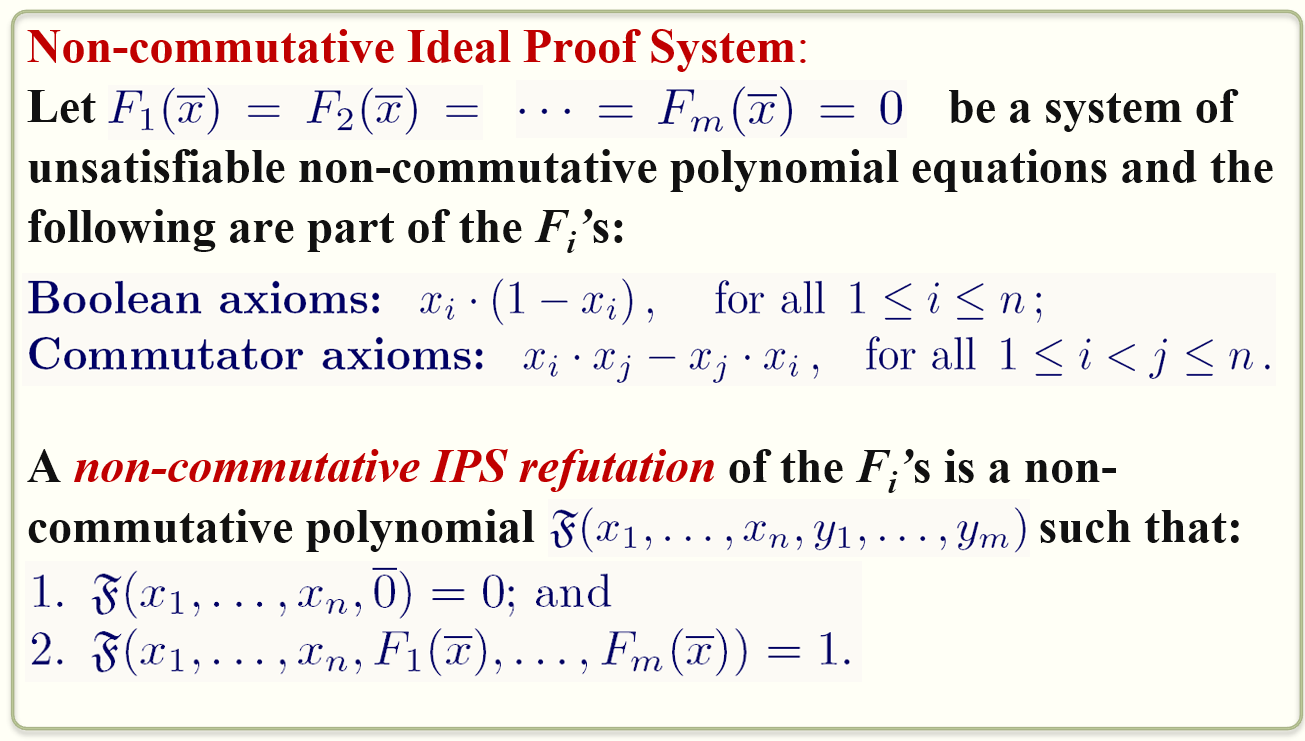 Proof. By induction on proof length.
We construct the non-commutative formula based on the ``skeleton’’ of the (``arithmetized”) propositional proof.
Case 1: The product rule:
			Original proof: 
Simulation by induction hypothesis:  
    G =                P(x1,…,xn ,F1,…,Fm ) 


So we define P’:=xj ∙P and we have:
P’(x1,…,xn ,0...0)=0 and P’(x1,…,xn ,F1,…,Fm)=xjG
G
xj∙G
xj
⨯
Simulation Cont.
2nd Direction of Simulation
The proof: Consists of many simulations.
Uses structural results in algebraic circuit complexity
A reflection principle for non-commutative IPS in propositional proofs:
       A propositional proof of: 
  “(F has a non-commutative IPS-proof)  F ”
Conclusions & Open Problems
Corollary: Every non-commutative polynomial identity (over GF(2)) of size s has a quasi-polynomial in s Frege proof (when considered as a Boolean tautology).
Open problem: prove lower bounds on non-commutative IPS?
Thank You !